May 2019
Project: IEEE P802.15 Working Group for Wireless Personal Area Networks (WPANs)

Submission Title: [TG 802.15.4w May 2019 Closing Report]	
Date Submitted: [16 May, 2019]	
Source: [Joerg ROBERT] Company [Friedrich-Alexander University Erlangen-Nuernberg]
Address [Am Wolfsmantel 33, 91058 Erlangen, Germany]
Voice:[+49 9131 8525373], FAX: [+49 9131 8525102], E-Mail:[joerg.robert@fau.de]	
Re: []
Abstract:	[]
Purpose:	[Presentation in WG 802.15]
Notice:	This document has been prepared to assist the IEEE P802.15.  It is offered as a basis for discussion and is not binding on the contributing individual(s) or organization(s). The material in this document is subject to change in form and content after further study. The contributor(s) reserve(s) the right to add, amend or withdraw material contained herein.
Release:	The contributor acknowledges and accepts that this contribution becomes the property of IEEE and may be made publicly available by P802.15.
Slide 1
Joerg ROBERT, FAU Erlangen-Nuernberg
May 2019
TG 802.15.4w LPWAMay 2019 Closing Report
Joerg RobertFAU Erlangen-Nuernberg
Slide 2
Joerg ROBERT, FAU Erlangen-Nuernberg
May 2019
Main Agenda Items for the Week
Approval of Vancouver Meeting Minutes
Schedule
LB Comment Resolution
Future Schedule
AOB
Slide 3
Joerg ROBERT, FAU Erlangen-Nuernberg
May 2019
TG 15.4w Schedule for the Week
Slide 4
Joerg ROBERT, FAU Erlangen-Nuernberg
May 2019
Meeting Achievements
Resolved all Letter Ballot comments
Resolved all CA Letter Ballot comments
Incorporated LB comments into draft and CA document
Motions for LB recirculation and formation of CRG
Discussion on future schedule
Slide 5
Joerg ROBERT, FAU Erlangen-Nuernberg
May 2019
LB 155 Voting Results
VOTERS  		92 
VOTED   		48 
YES             	35 
ABSTAIN      	12 
NO             	1 
Letter Ballot passed 
Received 100 comments
Approx. 60% editorial, 40% technical
Slide 6
Joerg ROBERT, FAU Erlangen-Nuernberg
May 2019
LB Comment Resolution
All LB comments are resolved and already incorporated into documents

Resolved comments spreadsheet available on mentor in 15-19/193r10
Updated draft D2 with all incorporated comments available in private members area (including diffs)

Resolved CA comments spreadsheet available on mentor in 15-19/212r2
Updated CA document available on mentor in 15-19/165r1
Slide 7
Joerg ROBERT, FAU Erlangen-Nuernberg
May 2019
TG Recirculation Motion #30
Move that TG4w formally request that the 802.15 WG start a WG recirculation requesting approval of CA document 15-19-0165-01-004w and document P802.15.4w_D2  and to forward document P802.15.4w_D2, to Standards Association ballot.

Moved by:  Johannes
Seconded by:  Henk

Motion passes by unanimous consent
Slide 8
Joerg ROBERT, FAU Erlangen-Nuernberg
May 2019
Task Group CRG Formation Motion #31
Move that Task Group TG4w requests 802.15 WG approve the formation of a Comment Resolution Group (CRG) for the WG balloting of the P802.15.4w_D2 with the following membership: Joerg Robert (Chair), Carlie Perkins, Johannes Wechsler, and Hendricus De Ruijter. The 802.15.4w CRG is authorized to approve comment resolutions, edit the draft according to the comment resolutions, and to approve the start of recirculation ballots of the revised draft on behalf of the 802.15 WG. Comment resolution on recirculation ballots between sessions will be conducted via reflector email and via teleconferences announced to the reflector as per the LMSC 802 WG P&P.

Moved by:  Charlie
Seconded by:  Johannes

Motion passes by unanimous consent
Slide 9
Joerg ROBERT, FAU Erlangen-Nuernberg
May 2019
TG4w Draft Schedule
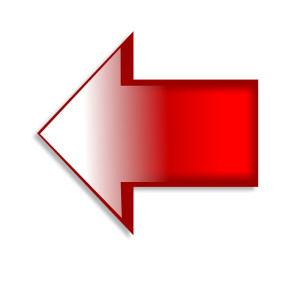 Slide 10
Joerg ROBERT, FAU Erlangen-Nuernberg
May 2019
CRG Telephone Conference
Will be scheduled when required
Slide 11
Joerg ROBERT, FAU Erlangen-Nuernberg
May 2019
Meeting Minutes
Meeting minutes will be available in document 15-19/240r0

Special thanks to Charlie!
Slide 12
Joerg ROBERT, FAU Erlangen-Nuernberg
May 2019
Letter Ballot Recirculation Motion
Move that 802.15 WG start a WG recirculation requesting approval of CA document 15-19-0165-01-004 and document P802.15.4w_D2 and to forward document P802.15.4w_D2, to Standards Association ballot.

Moved by: Joerg Robert
Seconded by:

Result:
Slide 13
Joerg ROBERT, FAU Erlangen-Nuernberg
May 2019
CRG formation for a WG Letter Ballot
Move that 802.15 WG approve the formation of a Comment Resolution Group (CRG) for the WG balloting of the P802.15.4w_D2 with the following membership: Joerg Robert (Chair), Carlie Perkins, Johannes Wechsler, and Hendricus De Ruijter. The 802.15.4w CRG is authorized to approve comment resolutions, edit the draft according to the comment resolutions, and to approve the start of recirculation ballots of the revised draft on behalf of the 802.15 WG. Comment resolution on recirculation ballots between sessions will be conducted via reflector email and via teleconferences announced to the reflector as per the LMSC 802 WG P&P.

Moved by: Joerg Robert
Seconded by:

Result:
Slide 14
Joerg ROBERT, FAU Erlangen-Nuernberg
May 2019
15-19-0176-00-004w
TG4w Goals for Vienna
Approval of Atlanta and CRG Minutes
Schedule
Comment Resolution
Future Schedule
AOB

6 Slots requested
Slide 15
Joerg ROBERT, FAU Erlangen-Nuernberg
May 2019
Thank You!Any Questions?
Slide 16
Joerg ROBERT, FAU Erlangen-Nuernberg